Returning the Mouth to the Body:The Case for Integration
William Maas, DDS, MPH

Integrating Oral Health and Primary Care
Grantmakers in Health
Washington, DC
April 17, 2012
The Problem
The mouth IS connected to the body
But professional practices and public policies
 often don’t operate as if it were
The Problem
The mouth IS connected to the body

And the health of the mouth is important
What we do about oral health matters
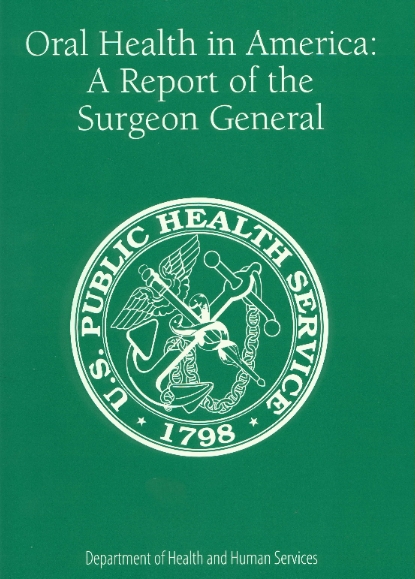 “Oral health is essential to the general health and well-being of all Americans… 
Improved oral health can be achieved by all Americans…”
[Speaker Notes: The SGR, released almost 12 years ago, was a report about oral health, not dental care or dentistry (the profession or practice of dental care).

Asserted and provided justification for the assertion that …

As well as the assertion that]
What is oral health?
Oral health is more than healthy teeth. 
It being free of diseases and disorders that affect functions we often take for granted, yet represent the very essence of our humanity.
[Speaker Notes: The SG said that OH is 

Oral health allows us to speak and smile; sigh and kiss; smell, taste, touch, chew, and swallow; cry out in pain; and convey a world of feelings and emotions through facial expressions.]
Tooth decay and gum disease
Tooth decay
the most prevalent chronic disease of childhood, 5x more common than asthma
afflicts 90% of people with teeth by age 65
why 25% of seniors have no teeth at all
Gum disease
associated with poor control of diabetes, poor birth outcomes, heart disease & stroke, …
[Speaker Notes: But, while OH is more than healthy teeth, to give us something more tangible to think about and relevant to primary care, I’m going to focus this morning on the very common conditions of tooth decay and gum disease.

TD, a problem for people of all ages

Gum disease, potentially a problem for anyone 12 years or older, but of serious consequence to about 15-20% of the population.]
What I’ll Cover
Historical separation of dental & medical care
Surgical versus “medical” approach
Message of Surgeon General’s Report
Dental problems as infectious diseases
Patient centered primary care
Rethinking the “dental team”
Barriers to integration
[Speaker Notes: Start with how we even got to the point that today’s meeting would even be necessary.  How is it that integration of OH into primary care is something we are only now considering?

So, I’m going to talk a bit about the separation – how we got to where we are today, what has changed recently and what trends may continue.
We each have a notion of what “dental care” means, so I want us to all understand the distinction between a surgical vs medical approach to oral diseases.
I believe that receptivity of primary care physicians to considering a role in OH is related to recognition that the 2 diseases I’m going to focus on are caused by bacterial infections.
Fundamental to whether OH should be in the exclusive domain of dentistry in contrast to primary care is the notion of patient-centered care.
I think it is necessary for the dental profession to rethink what it means for there to be a “dental team” – and you all have a role in encouraging that “rethinking”.
Finally, I’ll mention some obvious barriers to integration, which reflect gaps in knowledge and practice that would benefit from philanthropic investment.]
Medicine and Dentistry:Common roots in surgery
1840 – Baltimore College of Dental Surgery
1863 – nitrous oxide anesthesia first used in NYC
1800s - “Health care” = surgery or quackery
1910 - Flexner Report  & 1926 - Gies Report 
From trade schools to university-based
1913 - American College of Surgeons
1915 - American College of Physicians
[Speaker Notes: SG, roots in Civil War, Kevin Costner, amputate legs and arms versus amputate teeth or parts of teeth]
Medicine:Medicine and Surgery advance
1930 – American Academy of Pediatrics established
1937 – National Cancer Institute established
1938 - Food, Drug and Cosmetic Act
1943 – mass production of penicillin 
1948 – National Heart Institute established
1948 – Publication of first Randomized Controlled Trial
1969 – Family Medicine established as a distinct specialty
2000 - RCTs advance both medical & surgical approaches
[Speaker Notes: Increased standards of education, increased regulation of pharmaceuticals, increased investment in pharmaceuticals, increased investment in research, and a healthy tension between medical and surgical approaches to similar health problems]
Dentistry:From resignation to repair to prevention
1900 – present – Dentistry refines repair & rehabilitation
Local anesthetic
Better drills
Better filling material
Better cosmetic results
1948 – National Institute of Dental Research established
Immediately after founding of Cancer and Heart Institute
Understanding of dental disease at cellular level begins
1950 – Community water fluoridation prevents decay
1955 – Crest toothpaste with fluoride introduced
[Speaker Notes: Different
Entirely surgical until just over 50 years ago

And dentistry still  is mostly surgical and dental procedures.  What most of us think of when we think about going to the dentist is somebody poking or buzzing around in our mouth with a fancy instrument. But the prevention of OH problems does not necessarily need the attention of a dentist, which is why integration of OH into primary care makes sense, as we’ll talk about later.]
Medicine and Dentistry:Interactive versus Solo
Multi-year, hospital-based residencies develop skills in referral among medical specialties and interdisciplinary teams.
Only 18% of family medicine docs are solo practitioners

With exception of oral surgeons, <1600 dentists per year undertook hospital-based residencies, most only 1 year.
In 2008, 59% of dentists were still in solo practice.
[Speaker Notes: Before we do, though, let’s continue to explore the basis for the existing separation.
Contributing to it how dentists and physicians are trained and how they practice.

READ SLIDE
	-1% of the total dentist workforce ..

These differences have implications for how little physicians and dentists (and their clinical care teams) know about how they can mutually support their patients’ oral health, and what expectations they might have of, or how to communicate with, one another.]
Medicine and Dentistry:Financing of Care
Hospital insurance for rare, expensive (insurable) events
Medical insurance for unpredictable healthcare needs
Healthcare insurance for preventive services + the rest
Poor with children, well-employed, seniors

Dental prepayment for predictable events
High copayment for discretionary + rehabilitation
Today 50% of expenditures are out-of-pocket.
Dental prepayment for middle class (tax subsidy)
Dental prepayment for most children
[Speaker Notes: Also contributing to the separation is financing of care.

Hospital insurance WW II, continues
Medical care insurance, also
Subsidy of tax exemption has expanded desire for and reliance on HC insurance for preventive services, as well as the rest.
Today, even without ACA most Americans have medical insurance, espec …

Trends in dental insurance are somewhat different.
Need for dental care is quite predictable and the purchaser knows of their intention to seek care – violates principles of functioning insurance market, so high copayment for …
Still, DP became very desirable for MC because of tax S
Today, with M and CHIP have DP for most, although low fees & other problems contribute to poorly functioning system of care for many.

4% from public funding.]
Medicine and Dentistry:Source of Financing of Care
Physicians services
31% - Medicaid and Medicare
8% - Out-of-pocket
Remainder – Subsidized (tax exempt) insurance

Dental services
<8% - Medicaid (up from <5% in 1970)
41% - Out-of-pocket (down from 90% in 1970)
Remainder – Subsidized (tax exempt) insurance
[Speaker Notes: These difference both contribute to and reflect perceptions.  Many policy makers, perhaps even the public at large, think maintenance of oral health is a personal responsibility, while other healthcare is seen as needing government support.

But here is it important to differentiate oral health from dental care.  It is true that many dental services that are quite elective, reflecting an individual’s desire to be more attractive, or chew better, or keep all of their teeth for a lifetime. Perhaps that isn’t the business of government at all – just something to be addressed by the individual and their dentist.  Dentists describe these services as “elective” and “discretionary”.  

But when I think of Oral Health, not dental care, and the impact that oral health and oral diseases have on child development, learning, employability, self-esteem, social well-being, and the association of oral diseases with other chronic diseases, I don’t see justification for the distinction.  But, it clearly exists, and is one of the barriers we will have to address.]
First, the good news; then, the bad:
The need for action
“Great progress has been made in reducing the extent and severity of common oral diseases …however, not everyone is experiencing the same degree of improvement.”
[Speaker Notes: The history of dentistry that I showed you earlier ended in the mid-1950s with the demonstration of the effectiveness of community water fluoridation and fluoride toothpaste in preventing and controlling tooth decay.
 Nor did it show the increased use of dental hygienists in dental practice to remove calculus and provide oral hygiene instructions, and the evolving belief of dental care users that dental problems could be prevented by receipt of regular dental care.
Nor did it show the decrease in prevalence of smoking.
All three of these changes have reduced the extent and severity of dental diseases, but not everyone has benefited from these advances.]
Recognizing “profound and consequential disparities”:
Calling upon all health professions
“”What amounts to a “silent epidemic” of dental and oral diseases is affecting some population groups …
There are opportunities for all health professions, …  to work together to improve health.”
[Speaker Notes: So, once again I am going to narrow the discussion to those in our society for whom a change in how we deliver oral health care is really needed. While I think integrating oral health into primary care has the potential to improve the effectiveness and efficiency of oral health care overall, and we may hear examples of that later today, I want to demonstrate the extremely valuable potential of that by focusing on our most vulnerable people.]
Institute of Medicine on Access
Improving Access to
Oral Health Care
 for Vulnerable and Underserved Populations
[Speaker Notes: It may be useful to consider the principles that guided the work of the recent IoM committee on access to oral health care.]
IoM Guiding Principles
Oral health is an integral part of overall health and, therefore, oral health care is an essential component of comprehensive health care.

Oral health promotion and disease prevention
 are essential to any strategies aimed at
 improving access to care.
[Speaker Notes: The IoM took their guiding principles from the SGR released 11 years earlier, but it was quite a bit more explicit about access to care, which after all was its charge.]
Oral Health requires access to what?
To maintain oral health, individuals require access to:
quality oral disease preventive services at regular intervals
treatment services when  needed
     -Institute of Medicine, 2011
Timely – dependent on decisions of patient & provider
Quality – determined as safe, timely, effective, efficient, equitable, and patient-centered.
							

-
[Speaker Notes: Access is not defined by the type of provider, rather by the timeliness and quality of services.

	-timely – dependent on decisions of patient and provider
	-quality- determined as safe, timely, effective, efficient, equitable, and patient-centered

Clearly access is a complex, multidimensional concept.
It is also a continuum – it is NOT a matter of presence or absence, or whether one has access or not.  It is much more nuanced.

Integrating oral health into primary care could both improve the quality of care (as determined by these attributes) and increase timeliness of care by expanding the number of access points.]
IoM Recommendations
Vision:  Rely on a diverse and expanded array of providers who are competent, compensated, and authorized to provide evidence-based care.

Stakeholders from both public and private sectors should develop a core set of oral health competencies for NON-dental health care professionals.  Competence in oral health care should be required by health professional education programs and for recertification.
[Speaker Notes: The IoM Committee went on to make several recommendations, one of which called for NON-dental health care professionals to provide OH care.

Why would IoM say such a thing?  Doesn’t the prevention of dental disease require the hands-on care of people specializing in dentistry, dentists, dental hygienists, and other allied dental care workers?

No, not always.]
Causes of Tooth Decay:The Reductionist View
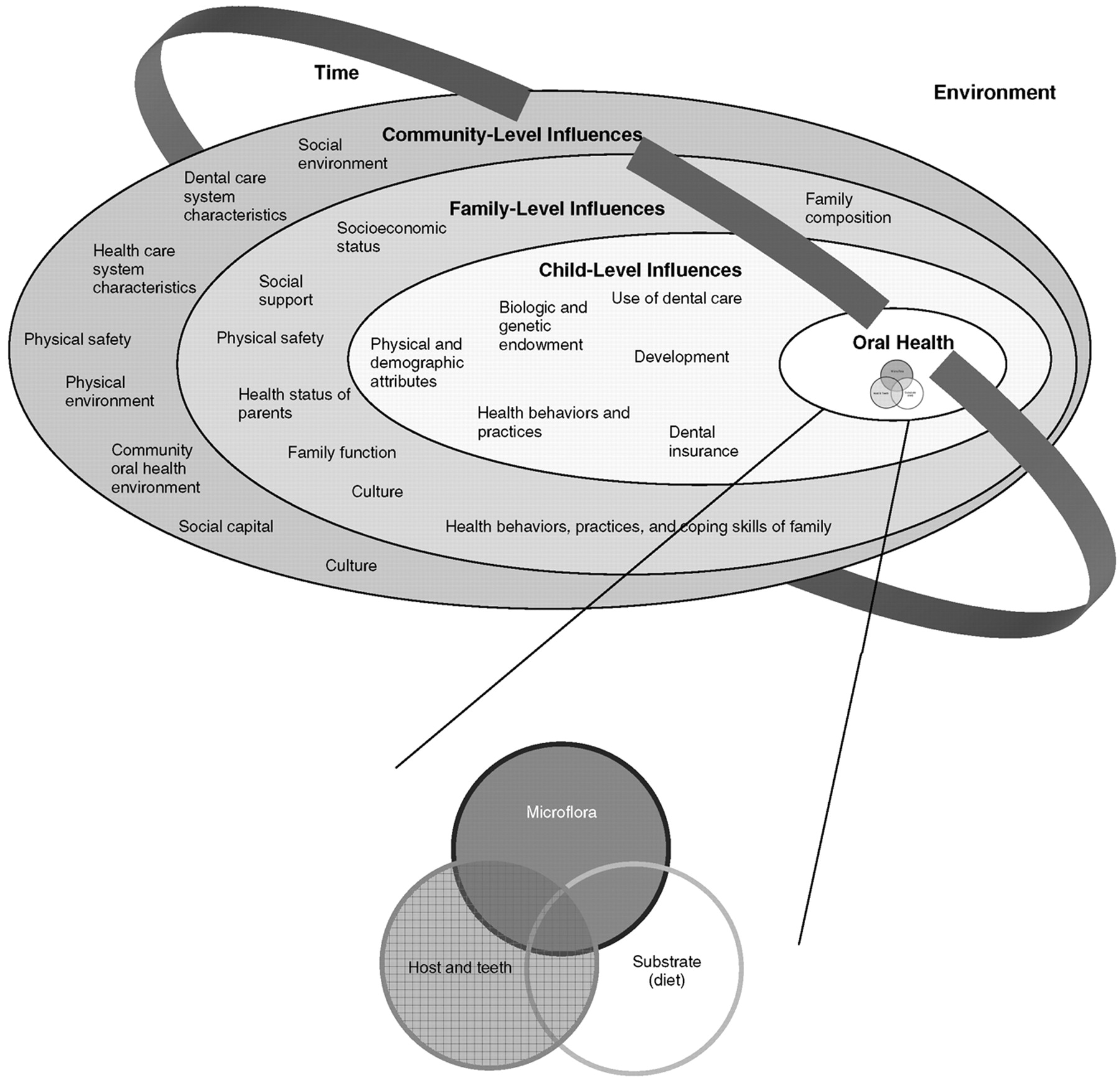 [Speaker Notes: As the only dentist on the panel today, I’m going to take the liberty of drilling down to the fundamental, biological aspects of dental caries, the infectious disease more commonly known as tooth decay.

A tooth becomes decayed at the intersection of these 3 factors – which is to say that it loses its hard mineral content on the tooth surface due to acid produced by the microflora (the bacteria) and becomes invaded by the infection .   Therefore tooth decay can be prevented or controlled by single or multiple efforts targeting these factors that change the balance of forces at this intersection from health to disease.

For example:  Fluoride works on the tooth surface to make it more resistant to decay.  Plastic sealants can also be put on the teeth to form a barrier between tooth and the microflora (the bacteria).   Or, one can make sure the diet limits the amount of sugar substrate that the bacteria thrive on to make acid. Or one can provide a different substrate, such as gum or candy made with xylitol, a special kind of sugar that inhibits the acid-producing bacteria.  Or one can weaken the microflora by other means, by antiseptic mouthrinses, such as chlorhexadine and others that are still underdevelopment. Contrary to common misperceptions, the microflora in the most cavity-prone locations on teeth cannot be removed simply by mechanical means except for meticulous brushing and flossing that very, very, very few people ever achieve.]
Advances in dental science
Better preventive agents (easier to use, longer lasting, less expensive)
Improved diagnostic aides to better characterize risk -> potential for better allocation of effort.
Better filling materials (easier to use, longer lasting, less expensive)
Medical, not surgical, interventions
[Speaker Notes: What is important to note is that while the interventions I just listed were developed by brilliant scientists, reflect the investment of public-private research and development, and have been put into practice in the real world by dental care professionals, with the exception of the placement of plastic dental sealants on the chewing surfaces of teeth, there is nothing very technically demanding about their application.  In fact, with the exception of the protection provided by community water fluoridation, most have more to do with patient or caregiver behavior and making sure that preventive agents are available and accessible at the right time and right place.

We can expect other advances in dental science, which in great measure are moving in the direction away from cutting and drilling and toward maneuvers and agents that could be applied by a wider range of healthcare workers.]
What influences biological variables
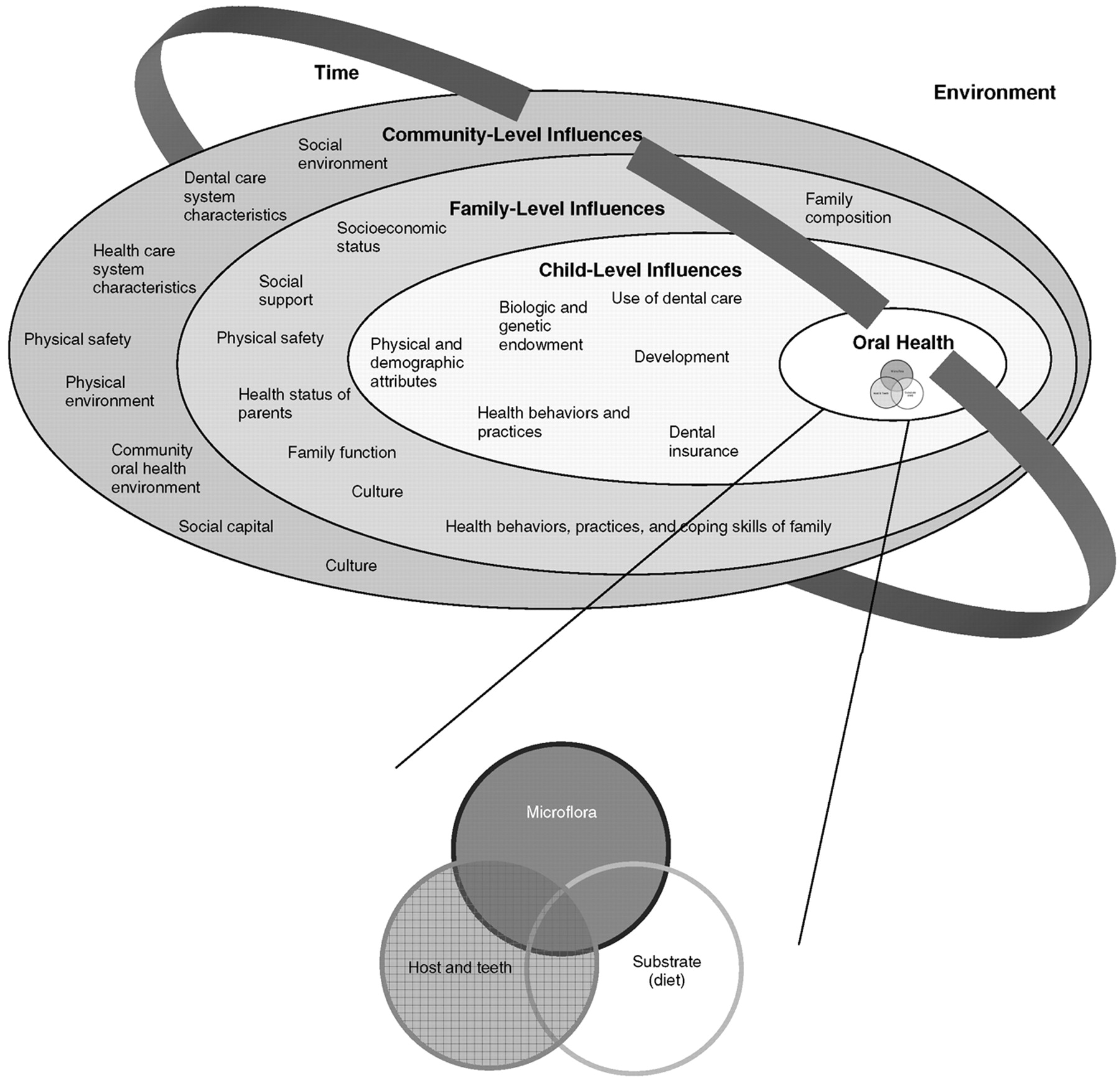 Fisher-Owens, S. A. et al. Pediatrics 2007;120:e510-e520
[Speaker Notes: So, let’s get our heads back out of the mouth and step way way back to see what is influencing the timeliness and availability of things that address those biological variables at the tooth surface.  We see that there are influences at the child-level, the family-level, and the community-level, and that these influences change over time.  And relatively few of these influences are in the exclusive domain of dentists and dental care.]
Contributions to Oral Health
DENTAL
MEDICAL
ORAL
HEALTH
ENVIRONMENT
(SOCIAL, POLITICAL, PHYSICAL)
[Speaker Notes: To simplify:  there is clearly a role for some clinical services that only dental professionals can provide. I mentioned plastic dental sealants, and this would also include fillings that are placed after decay has entered the tooth. They require special skills and equipment.

But much of what will make the difference in preventing tooth decay, whether those bacteria get a frequent supply of sugar, or whether the tooth surface gets a frequent dose of fluoride, or whether some other perhaps yet to be developed agent is applied at the appropriate time will be due to a person’s or, in the case of children, their caregiver’s behavior.

And behavior is about knowledge, and attitudes, and social reinforcement of doing the right or the wrong thing, and dental care workers are not only no more likely to be effective at influencing these, but more importantly, have many fewer opportunities to apply that influence that if we look at the larger primary medical care system and associated social support.

Example of integration of OH in care of young children
	-FV vs gel
	-trend to detection of risk and simpler tx, more forgiving materials
	-still  a need to evaluate]
Tooth decay of preschoolers
Fact:  In 2004, LESS than 1/3 of kids 2-5 y.o. had cavities. Although many of the rest were high risk (to get cavities later).

Risk can be lowered by very simple preventive services and changing the caregivers’ behavior. 
For most preschoolers, dentist expertise and one-on-one care is not necessary to lower risk.
For many other preschoolers, dentist expertise and one-on-one care is not sufficient to lower risk.
[Speaker Notes: While I know this will be addressed in greater detail later, I want to offer the example of the prevention of tooth decay among preschoolers as an example of how a change in perceptions and the development of a new preventive agent, can change our strategies about the most appropriate way to reach some of our most vulnerable people.

Less than 1/3 of preschool kids have cavities, holes in teeth that require the technical services of a dentist.  Many of the other children should not be ignored because they are at high risk to get cavities later.  Also, many of those with cavities might have avoided them by earlier interventions. 
READ : Risk can be lowered …

I believe that two things had to occur before an alternative to the traditional model, where oral health was NOT integrated in primary care, could be envisioned.]
Significance of caries as an infectious disease?A change in perceptions
Why did pediatricians and family physicians get involved?

“If dental caries is an infectious disease, I can do something about that.  Our practice is all about preventing infections and controlling them to prevent adverse health outcomes.”
[Speaker Notes: First, there was a change in perceptions among pediatricians and family physicians.

Most important, of course, was seeing the burden of tooth decay to 3 and 4 year old children and recognizing that this was a threat to the child’s well-being. Physicians didn’t need the SG’s Report to tell them that. 

But another very important development  in the late 1990s was the attention given to dental caries as an infectious disease.  Drilling holes in teeth and filling them may preserve tooth function, but it doesn’t address the infection.  I’m paraphrasing, of course, but I think for many primary care physicians their response was something along the lines of:  “READ”.]
Advances in technology:Importation of fluoride varnish
Old technology = Professionally applied Fluoride Gels
messy, requires suction (special equipment)
requires continual attention for 3 minutes
New technology = Fluoride Varnish
total dose easily controlled, safe for preschoolers
no skills or special equipment required (1 minute)
Either = a billable service
[Speaker Notes: The second thing necessary for a new approach occurred when a form of fluoride called “fluoride varnish”, which had been used in Europe, was brought to the U.S.

High strength professionally applied fluoride is recommended for people at high risk of tooth decay, but using the traditional gel required special equipment and continual attention for 3 minutes to prevent very young children from swallowing too much.

With fluoride varnish, application was both easier and safer.  And while an application of fluoride varnish is no more effective than daily brushing with fluoride toothpaste, applying FV is under the control of medical care workers whereas assuring daily use of toothpaste is more difficult and uncertain.

One important difference between applying FV and advising parents to brush their children’s teeth is that the former is a billable service, and therefore compensates the provider for the extra time and attention given to OH.]
What influences biological variables
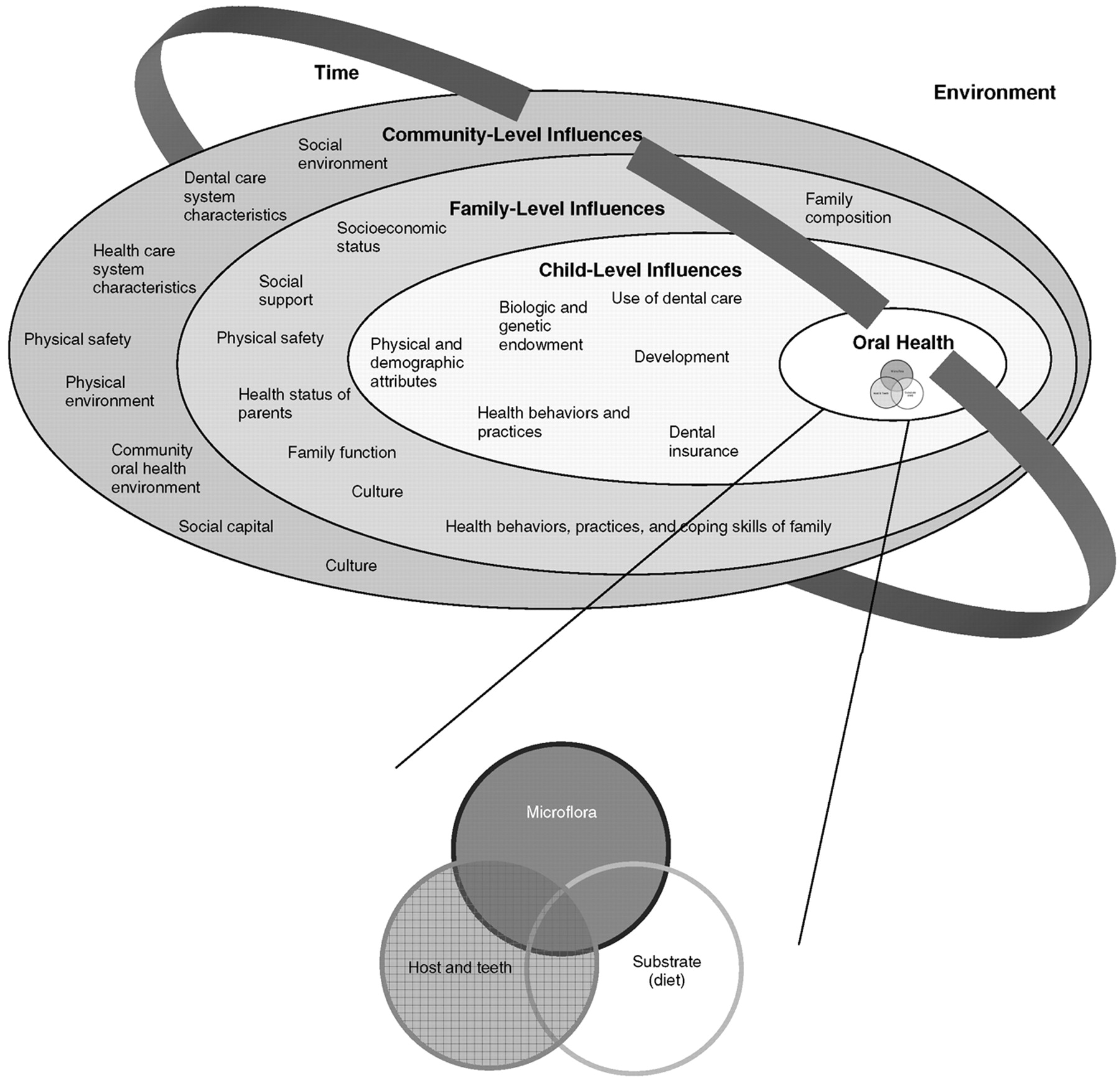 Fisher-Owens, S. A. et al. Pediatrics 2007;120:e510-e520
[Speaker Notes: Remember our conceptual model, where the child is at the center of our attention?]
Patient-centered Oral Health Care
Care is provided when it is needed, where it can be accessed, customized to needs of child
For a young child - is family-centered care
Child develops habits and patterns of behavior that are shaped by care-giver
Caregiver is target for knowledge and motivation
Health professional’s assessment based upon care-giver reports as much as direct observations of child
[Speaker Notes: Patient-centered OH care would not be organized around a dental clinic, rather care would be provided when it is needed, …]
Patient-centered Care
The Institute of Medicine names 'patient-centered care' as one of six domains of quality. 

Research shows that orienting the health system around the preferences and needs of patients has the potential to improve patients' satisfaction with care as well as their clinical outcomes.
[Speaker Notes: Such an approach is consistent with the recommendation for all primary care.

Research shows that orienting …]
All preschoolers need patient-centered oral health care
But many preschoolers do not require dental care (i.e. “hands on” care of a dentist)
Who and what most influence parenting practices (espec. diet and hygiene)?
Which professionals are best prepared to influence parenting practices? (authority, skills, time)
Who has more opportunities to influence parents?
Is it realistic to think that dentists, however well trained, can have as great an impact as other disciplines could, collectively?
[Speaker Notes: I would assert that while many preschoolers do not require dental care, defined as “hands on” care of a dentist, they ALL need patient centered oral health care.

Answer these questions.  READ.]
Oral Health “Dream Team”
Includes health professionals and social services workers to influence parenting and home life:
Frequent or timely contact
Culturally sensitive, language compatible
Expertise is acknowledged, respected
Can draw out parental concerns ( M.I.)
Offer credible solutions
Believe OH is integral to health and well-being
Know key behaviors and messages
Aware of other team members & referral options
[Speaker Notes: For preschoolers, my idea of a “dream team” has the following features.

Although we’ve had more experience, just in the last decade, integrating OH and primary care for preschool aged children, I think the principles could be applied across the lifespan.]
Dentists still have a key role
Hold oral health in highest regard
Know latest science and guides protocols
risk factors
prevention
tooth preserving techniques
dental filling materials
Know key behaviors desired and messages being delivered
Could be aware of other team members and provide input to referral protocols
[Speaker Notes: Yet, dentists still must have a key role.  It is unlikely that any other member of the health care team will hold OH in as high regard. We dedicate our professional life to it, for gosh sakes.  And, dentists as specialists for care of the mouth, will still know the latest science that guides protocols that can be used by others, just as a primary care physician may rely on protocols for specific health problems developed by those who specialize in the treatment of those problems.

We will have to overcome one of the barriers noted earlier when I discussed the history of and differences between dentistry and medicine, which is the isolation and lack of experience with understanding the roles of other health care workers.]
Barriers to Integration
Communication – lack of protocols, common language
Communication – common electronic health record
Uneven financing – personal vs societal responsibility
Different unit of care – fee-for-visit vs fee-for-service
Need common curriculum – Smiles for Life = good start
Professional “turf” concerns – fear loss of respect or $s
Others?
[Speaker Notes: That is just one of the barriers to integration.  Each barrier represents a gap in knowledge and practice, some of which could benefit from philanthropic investment.

READ:
Uneven financing – at the very least inability of policymakers to distinguish between elective, discretionary oral health services and those which are essential primary care, but also different ways we typically compensate medical versus dental providers.
Smiles for Life = developed Society for Teachers of Family Medicine, now embraced by many different disciplines involved with primary care]
Conclusions
The mouth is part of the body
Dental care is not the same as oral health & vice versa
Principles of patient-centered primary care justify more attention to oral health in primary care practices (as well as more attention to non-dental health problems in dental practices)
Advances in science/technology will enable more focused & effective interventions that can be delivered by PC
Some gaps could be closed by philanthropic investment
[Speaker Notes: Advances – more focused and effective interventions in the future

Gaps in knowledge and practice]
Thank You

Bill Maas
wmaas4bill@verizon.net